Μέθοδοι και τεχνικές διδασκαλίεςΔραστηριότητες
Βασιλική Μητροπούλου
Μάριος Κουκουνάρας Λιάγκης
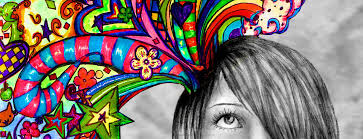 Βασικές μαθησιακές και διδακτικές αρχές των ΠΣ
Ανακάλυψη (J. Bruner)
Ενεργητική συμμετοχή ή αυτενέργεια (Dewey, «learning by doing»)
Βιωματικότητα (Kolb, D. 1984, Wudinger 2005,  Kolb A. & Kolb D., 2008)
Διαθεματικότητα (Ματσαγγούρας, 1999)
Σύνδεση με τη ζωή (Dewey, 1982, Roehrs, 1984, κοινωνικός εποικοδομισμός, L.Vygotsky)
Συμπερίληψη (συμπεριληπτική εκπαίδευση, σχολείο για όλους, Unesco, Salamanca
Εξατομίκευση (διαφοροποίηση, Kolb et al. 2000), 
Συνεργασία (ομαδοσυνεργατική, Kozlowski & Ilgen, 2006, Doise-Mugny 1987, Klafki, W., Meyer, E., & Weber, A. 1981)
Κριτική σκέψη (Ματσαγγούρας, Η. , 1986, 2002) 
Αναστοχασμό (γνώση για τη γνώση, μεταγνωστικές δεξιότητες, Flavel)
Στρατηγικές Μάθησης και Διδασκαλίας
Γνωστικές (τεχνικές που το άτομο χρησιμοποιεί για να ευνοήσει την εκτέλεση διαδικασιών μάθηση για να διασφαλίσει την κατάκτηση γνώσεων, Saint-Pierre, 1991) 
Μεταγνωστικές (τεχνικές για να οργανώσει το άτομο τις γνώσεις του, να προβεί σε αυτοδιόρθωση, Flavel)
Κοινωνικο-συναισθηματικές (τεχνικές για έλεγχο των συναισθημάτων που επηρεάζουν τη μάθηση: άγχος, λύπη, χαρά)
Επικοινωνιακές (τεχνικές για την επικοινωνία και επιτυχή αλληλεπίδραση)
Στρατηγικές Μάθησης στα ΠΣ
«Οι επιδιώξεις της εκπαίδευσης δεν υλοποιούνται μόνο με την επιλογή του κατάλληλου περιεχομένου μάθησης αλλά προϋποθέτουν εφαρμογή κατάλληλων διδακτικών μεθόδων και τεχνικών» (Ματσαγγούρας, 2007)
Παραδείγματα
Στρατηγικής Ανάπτυξης του Γνωστικού Δυναμικού 
ΠΜΑ: « να αντιληφθούν, να κατανοήσουν, να αποθηκεύσουν και να ανακαλέσουν την γνώση όταν τη χρειαστούν»
Να μάθει πώς να μαθαίνει
Να κατανοήσει για να μπορέσει να μάθει
Στρατηγικής Κοινωνικοσυναισθηματικής ολοκλήρωσης
ΠΜΑ «  να ‘ακούν’ τον άλλο με προσοχή και ευαισθησία»
Συναισθηματική αντίδραση
Δυνατότητα ενσυναίσθησης
Στρατηγικές Διδασκαλίας
Αφορούν τεχνικές διδασκαλίας, που συνήθως βασίζονται σε  θεωρίες ή στρατηγικές μάθησης, μέσω των οποίων επιδιώκεται επίτευξη ενός μαθησιακού αποτελέσματος (π.χ. «πρόσληψη πληροφοριών» & «ανάκληση πληροφοριών»: γνωστική σύνδεση του νέου με τις προϋπάρχουσες γνώσεις – προκαταβολικοί οργανωτές (Ausubel, 1968), κ.α
Υλοποιούνται μέσω δραστηριοτήτων με ενεργητική συμμετοχή των μαθητών/τριών (π.χ. συζήτηση-διάλογος (Ματσαγγούρας, 2001)
Τι εννοούμε με τον όρο δραστηριότητες
Ενεργή συμμετοχή της ολομέλειας, ομάδων, δυάδων ή μονάδων σε καλά σχεδιασμένες από τον/την εκπαιδευτικό ενέργειες, οι οποίες προκαλούν τη διάδραση μεταξύ αντικειμένου, μαθητών/τριών και εκπαιδευτικού.
Προϋποθέσεις:
-Η συμμετοχή όλων είναι απαραίτητη, 
-Τα μέλη γνωρίζονται και διασυνδέονται
-Η μάθηση λαμβάνει χώρα μέσω μιας ενεργού και συνειδητής συμμετοχής του όλου προσώπου – με το πνεύμα, το μυαλό, την ενέργεια και το σώμα, περιλαμβάνοντας την αίσθηση και το συναίσθημα, τη διαίσθηση και τη φαντασία, τον προβληματισμό και τη διάκριση, καθώς και την πρόθεση και τη δράση (Heron, 1992). 
-Σκοπεύουν στη χειραφετητική μάθηση και μέσω της εμπειρίας και της συνδιαλλαγής, προκαλούν τον στοχασμό, τον αναστοχασμό και τη δράση, δηλαδή την αλλαγή (Dewey, 2016).
Βιωματικές δραστηριότητες
Βάση μας: οι επιστημονικές έρευνες των 
David Kolb & Roger Fry (1975), 
Ikujiro Nonaka & Hirotaka Takeuchi (1995)  και 
Mary Kalantzis & Bill Cope (2015), 
που στηρίζονται βέβαια στους 
John Dewey, Lev Vygotsky, Jerome Bruner, Kurt Lewin και Jean Piaget.
Η βιωματική μάθηση αποτελεί διεργασία  μέσω εμπειριών που οδηγούν στον στοχασμό και αναστοχασμό της παλαιάς εμπειρίας, τη βίωση νέας εμπειρίας και τελικά στη δράση
Η διεργασία αυτή στηρίζεται στην προηγούμενη γνώση του προσώπου και της ομάδας.  
 Αυτή η εμπειρία νοηματοδοτείται με τις νέες γνώσεις, οι οποίες αναλύονται και αναπροσαρμόζονται μέσω νέων εμπειριών. 
- Οι νέες εμπειρίες μπορούν να δοκιμαστούν ή να διερευνηθούν περαιτέρω και να εφαρμοσθούν από το πρόσωπο και την ομάδα ώστε να ερμηνεύουν άλλες νέες εμπειρίες.
Αυτός ο κύκλος βίωσης, νοηματοδότησης, ανάλυσης και εφαρμογής διενεργείται σε κάθε μάθημα, όσο και αν διαρκεί.
Οι τεχνικές που υπηρετούν αυτή τη διαδικασία προέρχονται από ένα ευρύ πεδίο ερευνών και επιστημών της Παιδαγωγικής.
Σε αυτές περιλαμβάνονται όποια τεχνική: 


(α) προσφέρει δυνατότητες συμμετοχής σε δραστηριότητες απόκτησης νέων ή/και ανάκλησης παλαιότερων πάσης φύσεως προσωπικών εμπειριών (αισθητηριακής, κοινωνικής, νοητικής, συναισθηματικής, πληροφοριακής/γνωσιακής, ηθικής, ψυχοκινητικής, καλλιτεχνικής, πολιτισμικής, περιβαλλοντικής, σωματικής, αξιακής, επικοινωνιακής, εργασιακής, κατασκευαστικής, τεχνολογικής, αποκαλυπτικής, δημιουργικής, παραγωγικής, συνθετικής κ.λπ. φύσης) εστιασμένων σε συγκεκριμένο τομέα,
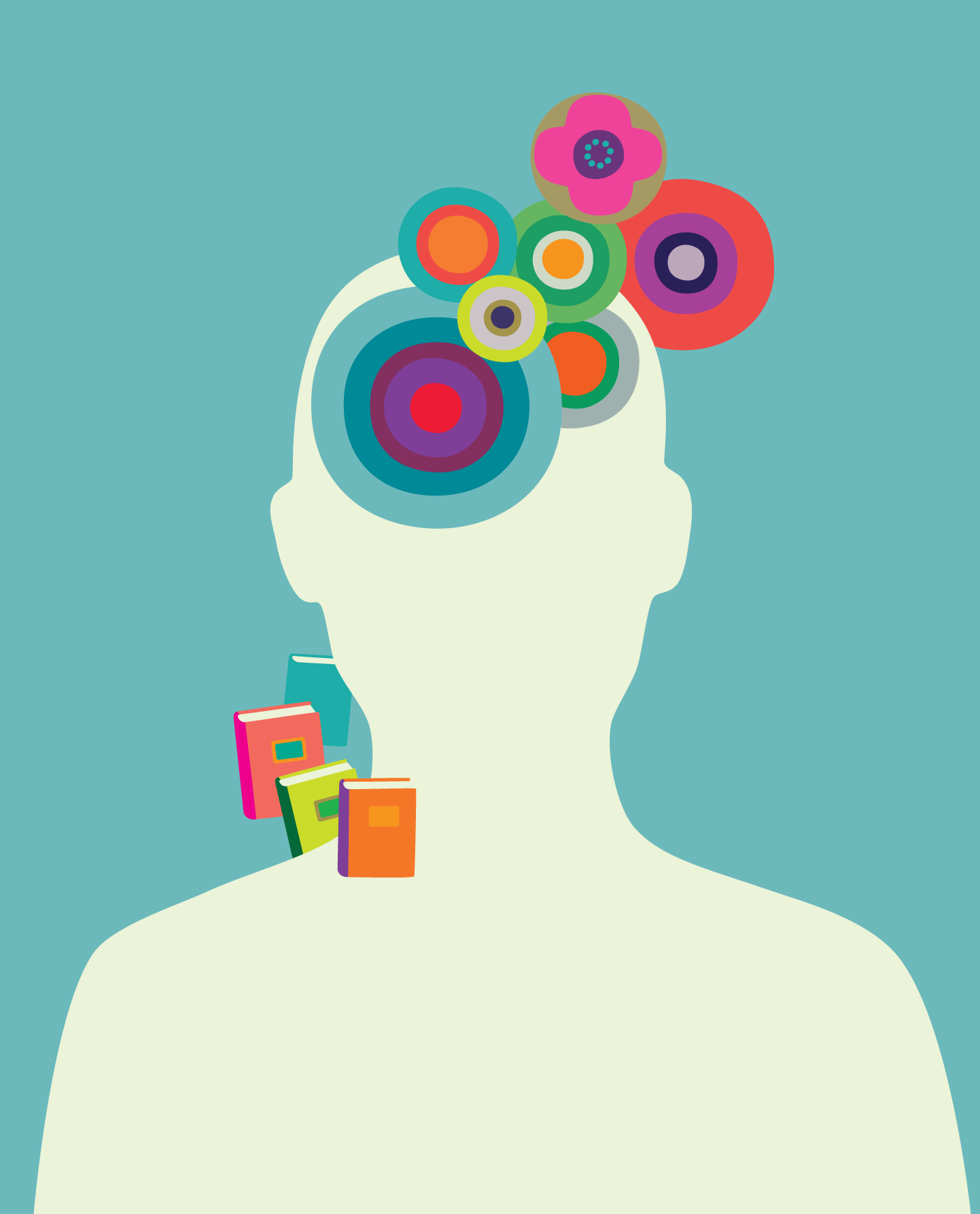 (β) εμπλέκει τους εκπαιδευόμενους σε διαδικασίες συστηματικής επεξεργασίας των ποικίλης φύσεως προσωπικών εμπειριών και δεδομένων για την επίτευξη εσωτερικής κατανόησής τους, 
(γ) στηρίζει τους εκπαιδευόμενους στη διαδικασία στοχαστικής εξέτασης των συμπερασμάτων τους, που αποτελεί τον πυρήνα της βιωματικής μάθησης, και 
(δ) ολοκληρώνει την εκπαιδευτική διαδικασία με την αξιοποίηση των νέων γνώσεων που προέκυψαν για την κατανόηση και τη διαχείριση νέων καταστάσεων.
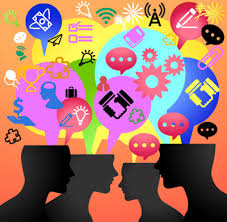 Αυτές οι τεχνικές στηρίζονται στη θεωρία και πράξη: 
-της βιωματικής μάθησης (experiential learning) (Kolb & Fry, 1975), 
-της ανακαλυπτικής μάθησης (discovery learning) (Bruner, 1961), 
-της μάθησης μέσω επίλυσης προβλημάτων (problem-based learning) (Barrows, 1996; Schmidt, 1983; Barrows & Tamblyn, 1980), 
-της διερευνητικής μάθησης (Inquiry-based learning) (Rutherford, 1964; Schwab, 1960), 
-της κονστρουκτιβιστικής μάθησης (constructivist learning) (Jonassen, 1991; vonGlasersfeld, 1991; Steffe & Gale 1995).
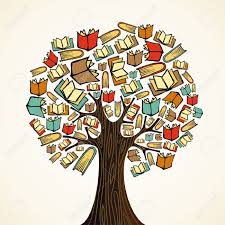 Δραστηριότητες και αξιολόγηση
Κάθε δραστηριότητα εμπεριέχει διαμορφωτική αξιολόγηση
Κάθε δραστηριότητα περιλαμβάνει τελική αξιολόγηση
Κάθε μάθημα περιλαμβάνει διαμορφωτική και τελική αξιολόγηση

Τα παραπάνω αφορούν τα ΠΜΑ και τον βαθμό επίτευξής του στη διάρκεια και το τέλος του μαθήματος.

Δραστηριότητες αυτο-αξιολόγησης, peer review, δημιουργίας κριτηρίων, ρουμπρίκες, ανατροφοδότησης, αναστοχασμού κ.ά.
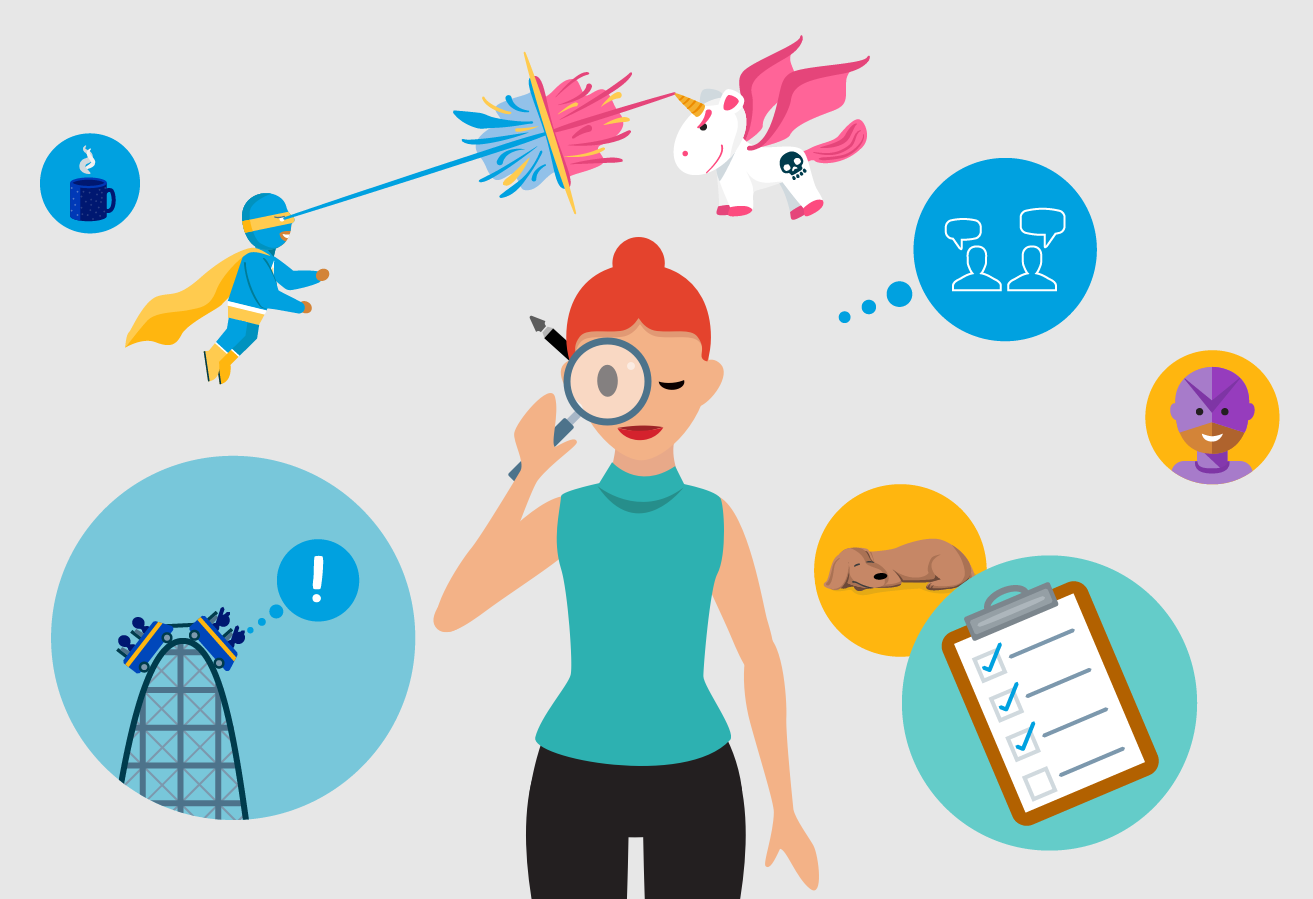 Προτεινόμενη κατανομή Στρατηγικών-Τεχνικών για τη στήλη «Ενδεικτικές Δραστηριότητες»
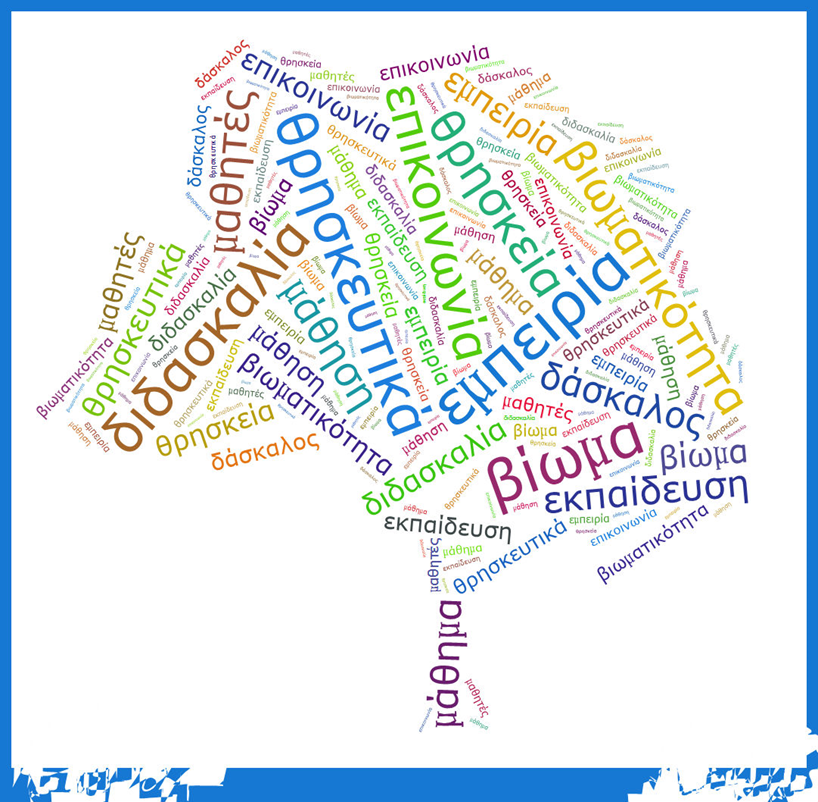 ανακαλυπτικής μάθησης 
βιωματικής μάθησης 
διερευνητικής μάθησης 
ομαδοσυνεργατικής μάθησης
μάθησης μέσω επίλυσης προβλημάτων 
αξιολόγησης/μετα-γνώσης
Ας εργαστούμε για ένα μάθημα ζωής